Estate Planning Basics:  Power of Attorney
How Can Others Make Decisions For Me? Estate Planning Basics:  Power of Attorney
The Rooks Law Firm, LLC
Jessica Rooks
About the Presenter
Jessica Rooks ofThe Rooks Law Firm
Decisions About Health
[Speaker Notes: Advanced Health Directives and Power of Attorney]
THE MOST POWERFUL DOCUMENT YOU WILL NEED WHILE YOU ARE ALIVE
It’s not enough to have the document, you need it to say and do the right thing!
Advanced Health Directive
Optional document
You make the decision on end of life decisions not your agent. 
Spells out exactly what treatments you do or do not want.
Health care Power of Attorney
Agent makes health care decisions for you not specified in the advanced directive.
When Can They Be Used?
Springing
1 or 2 physicians
Types of Decisions in a Health Care Power of Attorney
How Are Decisions Made?
Advanced Directive
What you have informed the Agent you would like.
What the agent believes you would like
What the agent believes is in your best interest
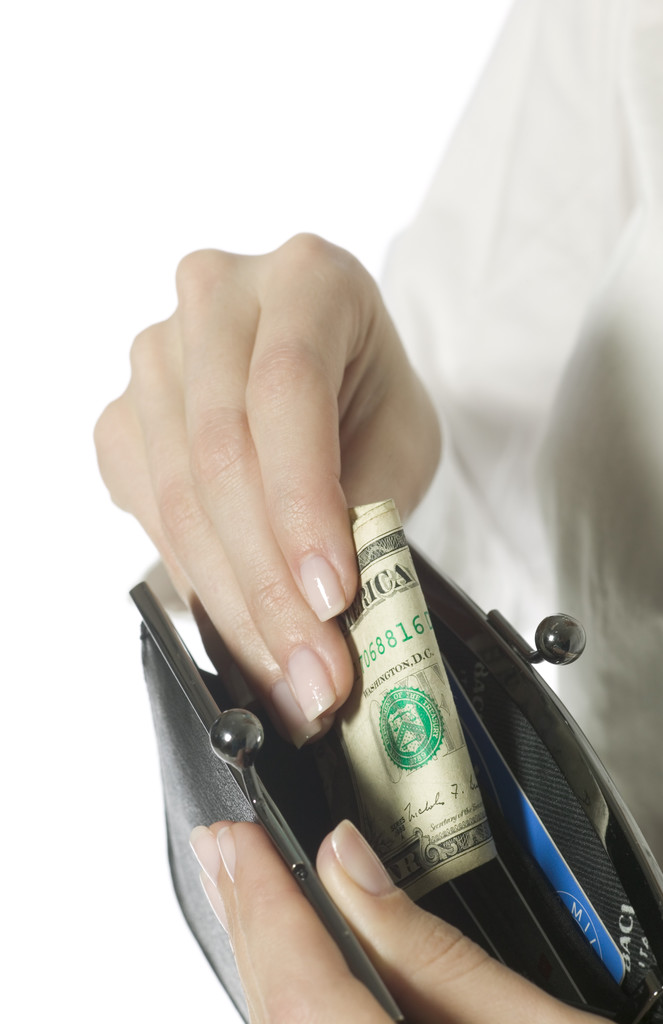 Decisions About Finances
[Speaker Notes: Advanced Health Directives and Power of Attorney]
When can they be used?
Immediately
Springing
Types of Decisions
Pay bills and debts
Hire and fire service providers
Access to Bank accounts, credit cards, investments.
Access your technological information, frequent flyer miles, social pages, emails.
Nominate guardians or conservators
Pay taxes
Give gifts
Choosing an Agent
Risk
Benefits
Power of Attorney:Advanced Topics
Can Your Power of Attorney Do this?
Self- Dealing
Provide for your spouse
Comprehensive Medicaid planning